Light and Electricity
Standard 4-5:  The student will demonstrate an understanding of the properties of light and electricity. (Physical Science)
4-5.1 Summarize the basic properties of light (including brightness and colors).
4-5.2 Illustrate the fact that light, as a form of energy, is made up of many different colors.  (Use a diffraction grating) 
	4-5.3 Summarize how light travels: Evidence for light to travel through vacuum.
http://amazing-space.stsci.edu/resources/explorations/light/ems-frames.html
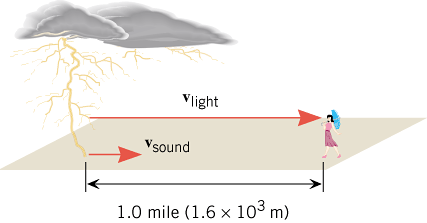 Light and Electricity
Standard 4-5:  The student will demonstrate an understanding of the properties of light and electricity. (Physical Science)

4-5.5 Explain how electricity, as a form of energy, can be transformed into other forms of energy (including light, heat, and sound). 
 	 	Turn on a light in a dark room and show what happens?
 		       Explain using the following:                			1. Use energy transformations…..light, heat, etc..			2. Do a demo with light bulb, wire, and a battery to light a bulb.


	Bouncing Ball Experiment:
ENERGY
Energy Transformations
Energy comes in many forms.Write down forms of Energy below:
Light and Electricity
Standard 4-5:  The student will demonstrate an understanding of the properties of light and electricity. (Physical Science)










4-5.6 Summarize the functions of the components of complete circuits (including wire, switch, battery, and light bulb).
4-5.7 Illustrate the path of electric current in series and parallel circuits. 
	
	4-5.8 Classify materials as either conductors or insulators of electricity.
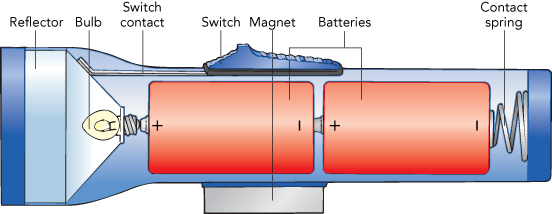 Useful Websites
http://www.discoveryeducation.com/search/page/k-5/science/-/-/index.cfm?campaign=flyout_teachers_k5_science
http://www.strangematterexhibit.com/
http://faculty.washington.edu/chudler/chsense.html
http://www.mcps.k12.mt.us/portal/Staff/Libraries/K5ScienceResources/tabid/323/Default.aspx
Vendors: